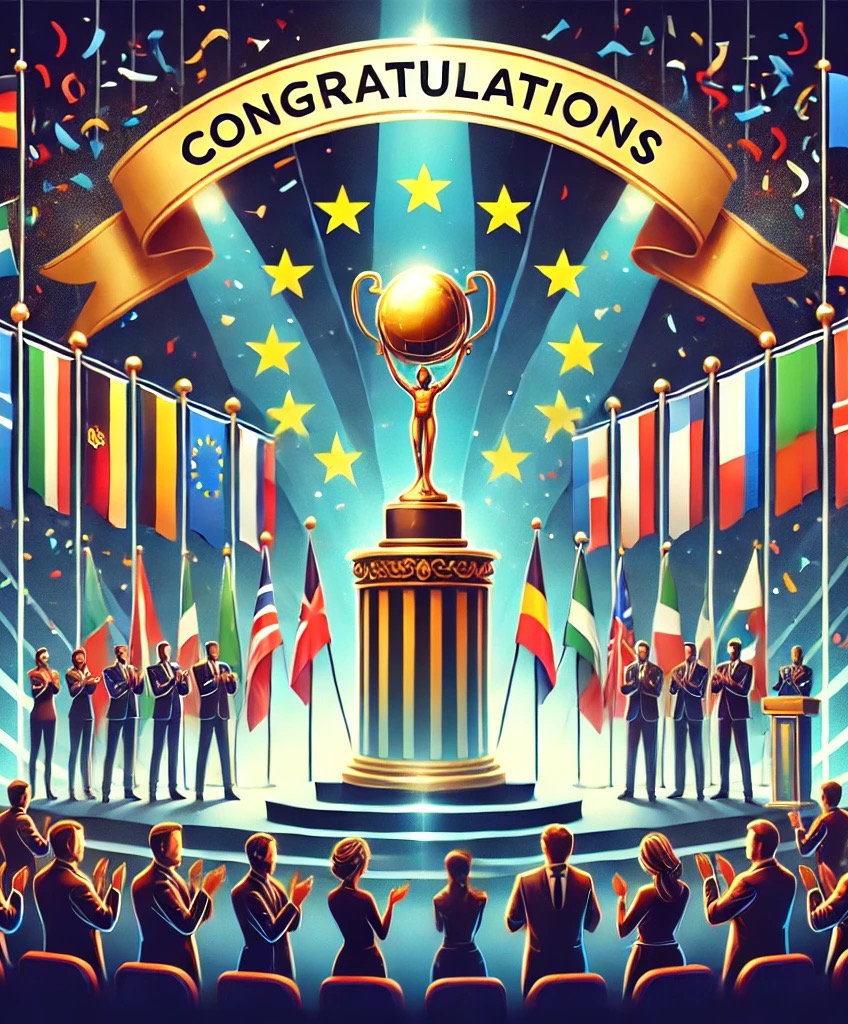 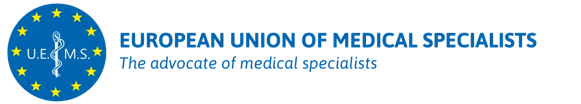 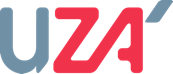 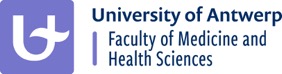 UEMS-CESMA Appraisals Certificates
Prof. dr. Danny G.P. Mathysen (MSc, PhD)danny.mathysen@uantwerpen.be
Universiteit Antwerpen (UAntwerpen) – Universitair Ziekenhuis Antwerpen (UZA)PGME training coordinator University of Antwerp and Antwerp University Hospital
European Union of Medical Specialists – Council for European Specialty Medical AssessmentsUEMS-CESMA Appraisals and Liaison Officer
FOD Volksgezondheid, Veiligheid van de Voedselketen en LeefmilieuSPF Santé Publique, Sécurité de la Chaîne alimentaire et Environnement1) Plaatsvervangend lid van de Federale Planningscommissie – Medisch Aanbod Membre suppléant de la Commission de Planification – Offre Médicale2) Uitgenodigd expert Taskforce Kwaliteit van de stages van artsen-specialisten in opleidingExpert invité Taskforce Qualité des stages des médecins spécialistes en formation3) Uitgenodigd expert werkgroep Kwaliteit Hoge Raad van Artsen-specialisten en van HuisartsenExpert invité groupe de travail Qualité du Conseil Supérieur des médecins spécialistes et des médecins généralistes
Image generated with DALL-E AI Image Generator
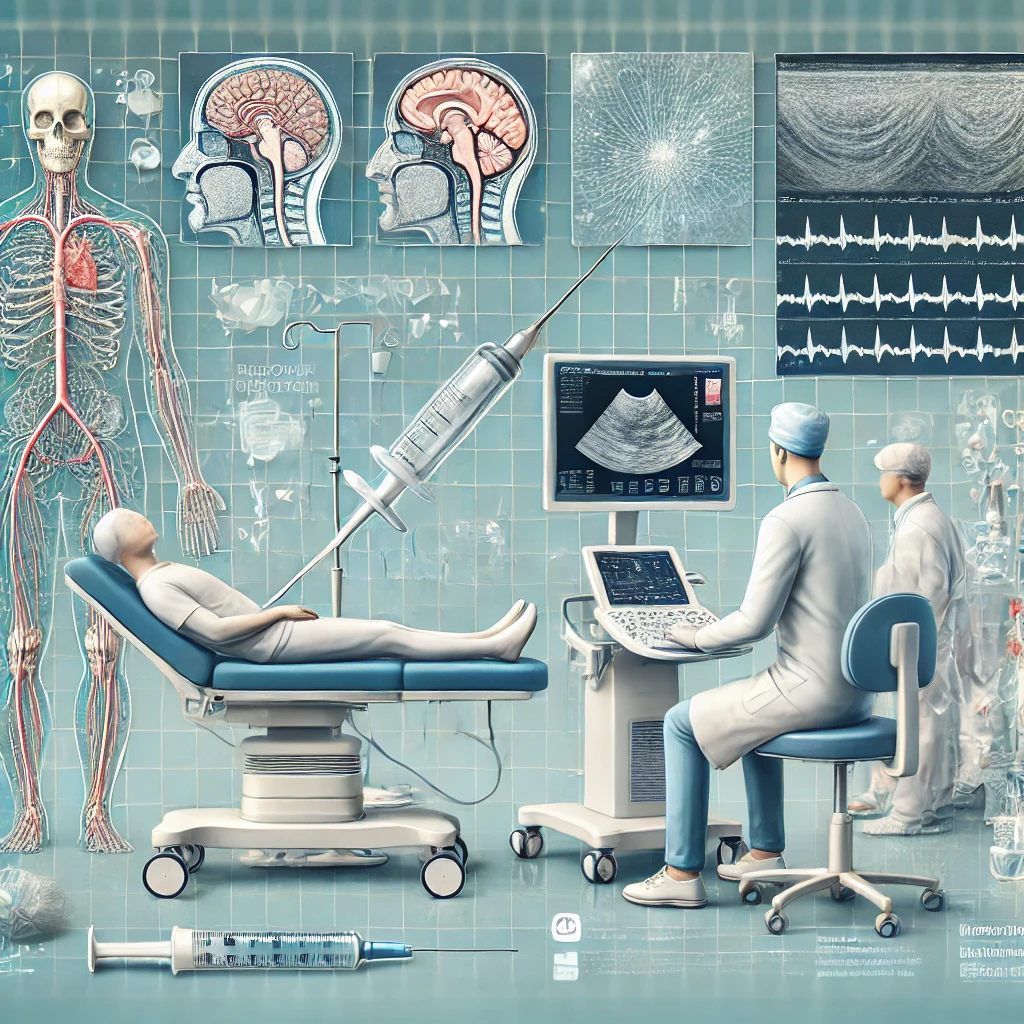 Regional Anaesthesia and Pain ManagementAlready presented in Antwerp
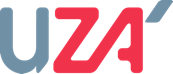 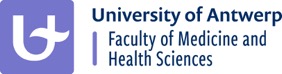 Image generated with DALL-E AI Image Generator
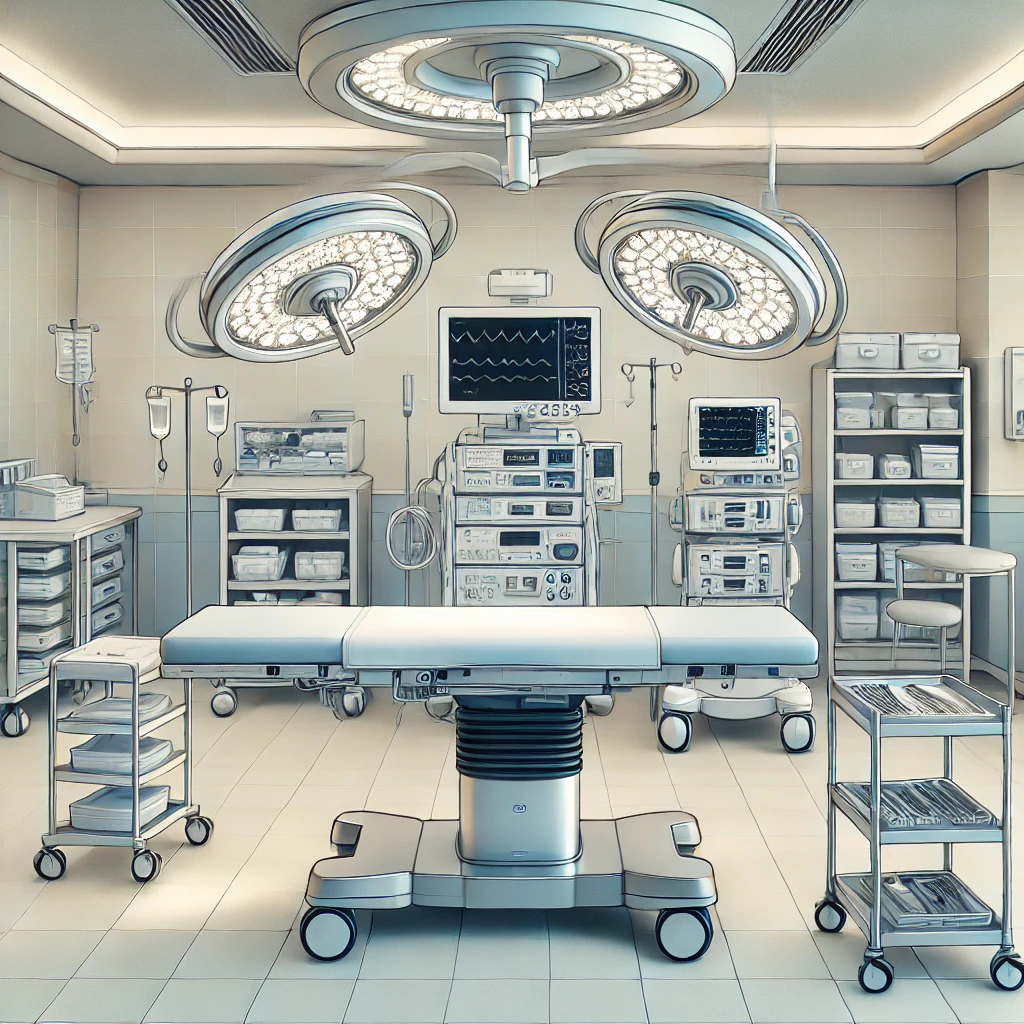 General SurgeryAlready presented in Antwerp
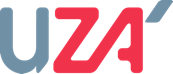 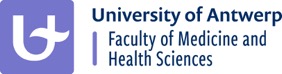 Image generated with DALL-E AI Image Generator
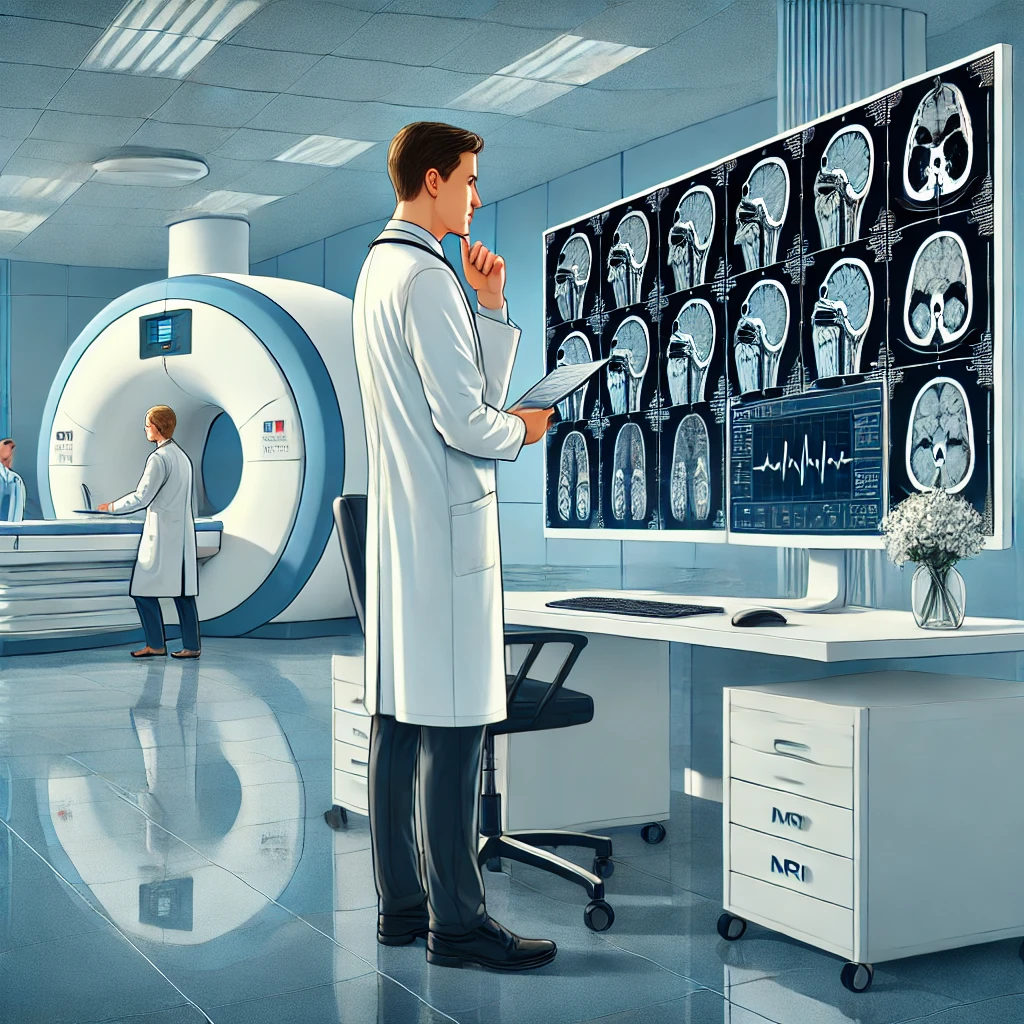 RadiologyAlready presented in Antwerp
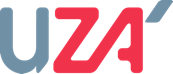 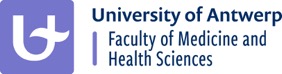 Image generated with DALL-E AI Image Generator
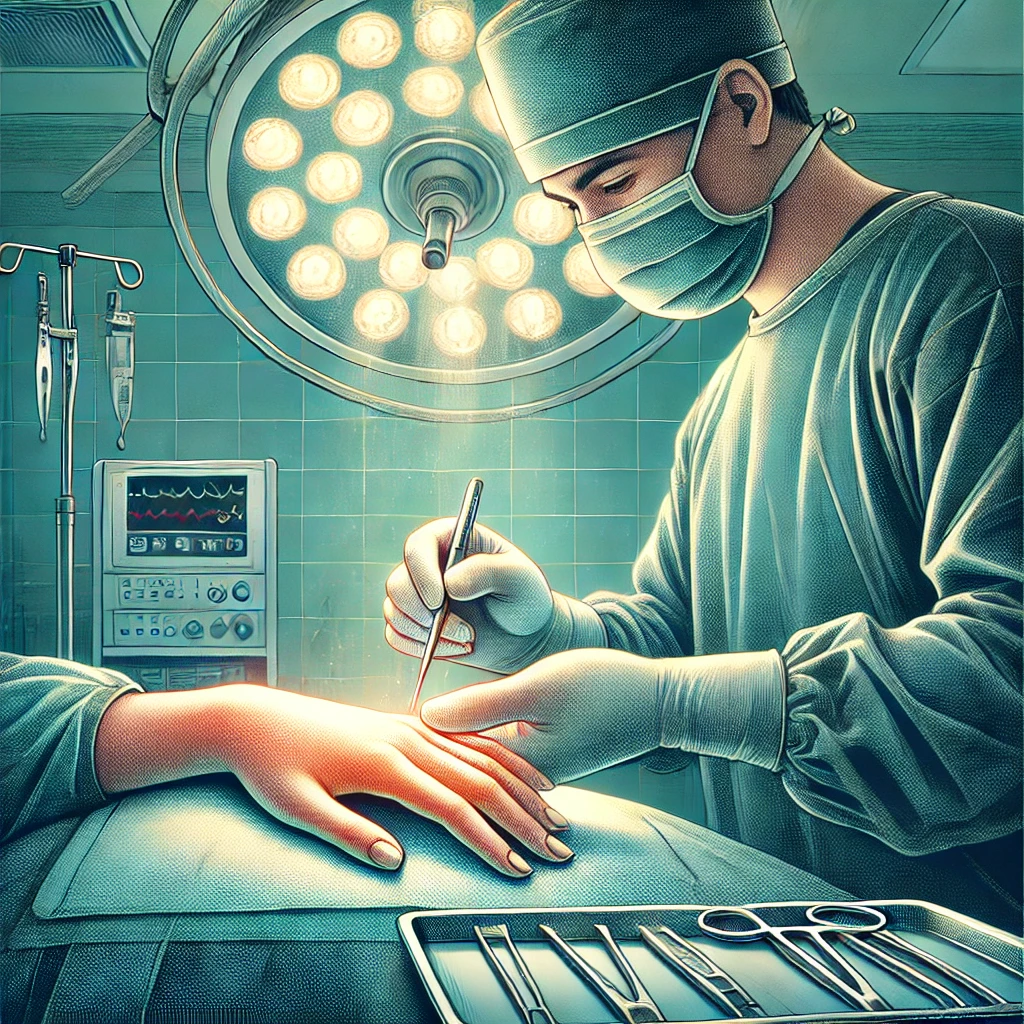 Hand surgeryRe-appraisal
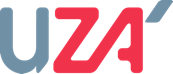 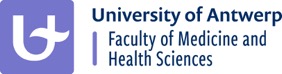 Image generated with DALL-E AI Image Generator
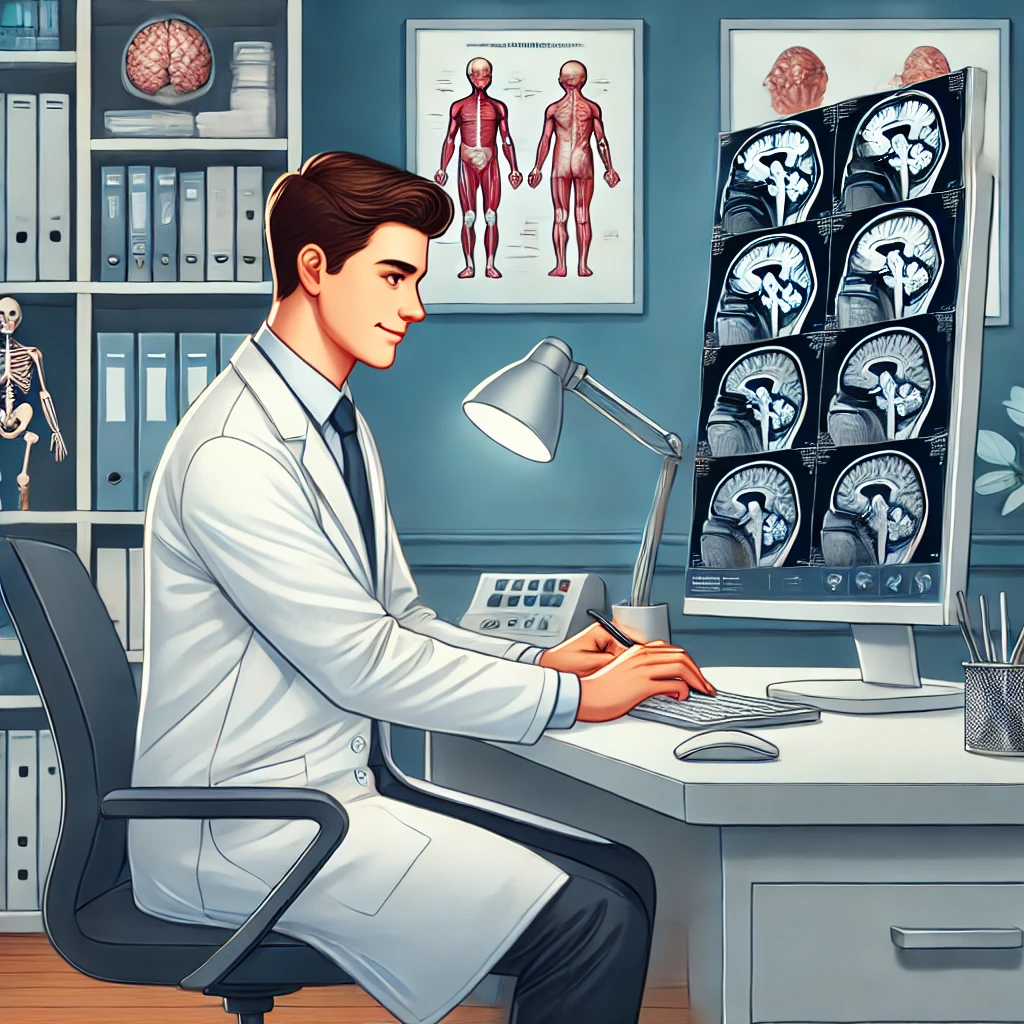 NeurologyRe-appraisal
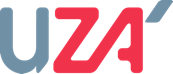 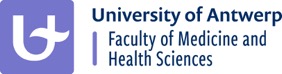 Image generated with DALL-E AI Image Generator
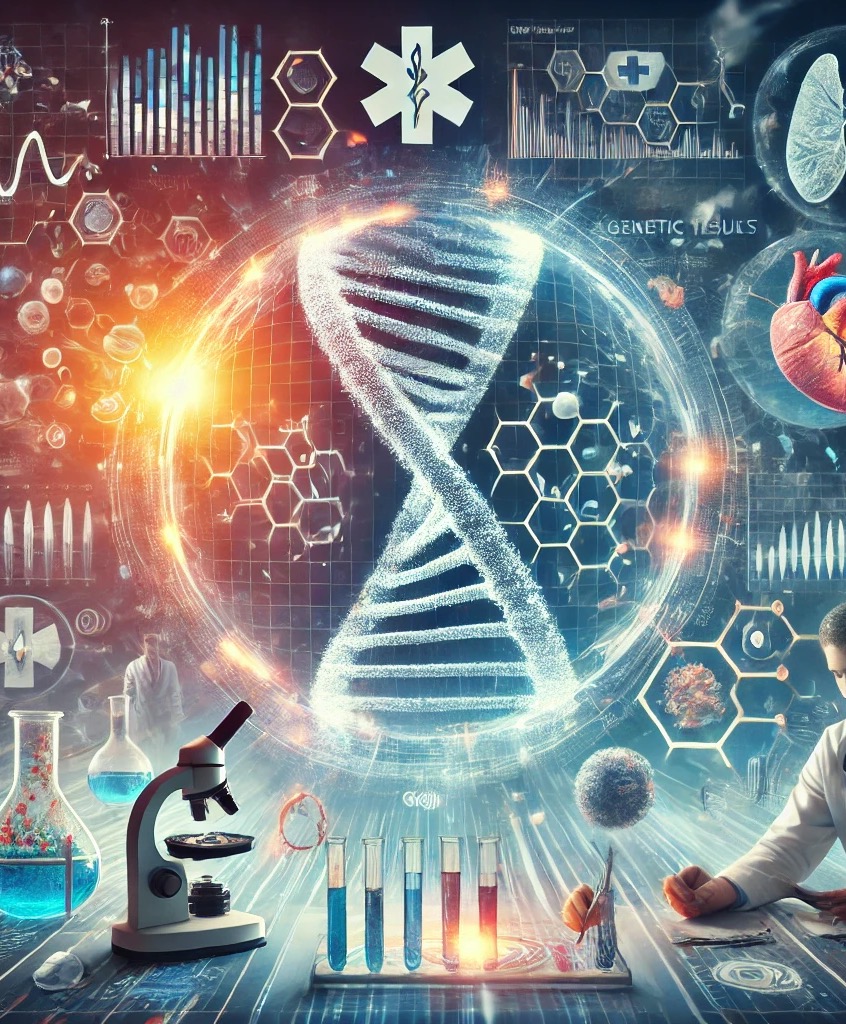 Medical Genetics and Genomics
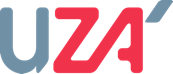 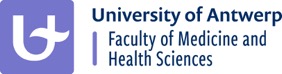 Image generated with DALL-E AI Image Generator
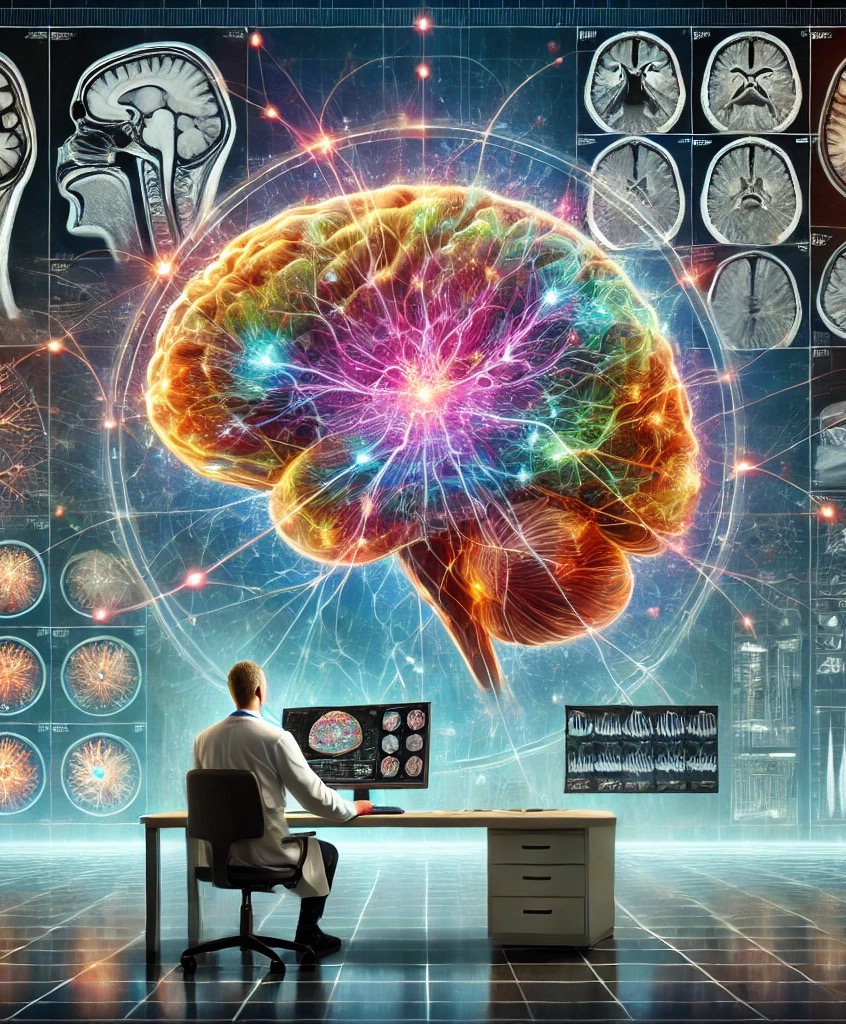 Neuroradiology
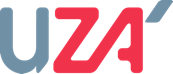 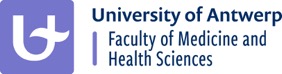 Image generated with DALL-E AI Image Generator
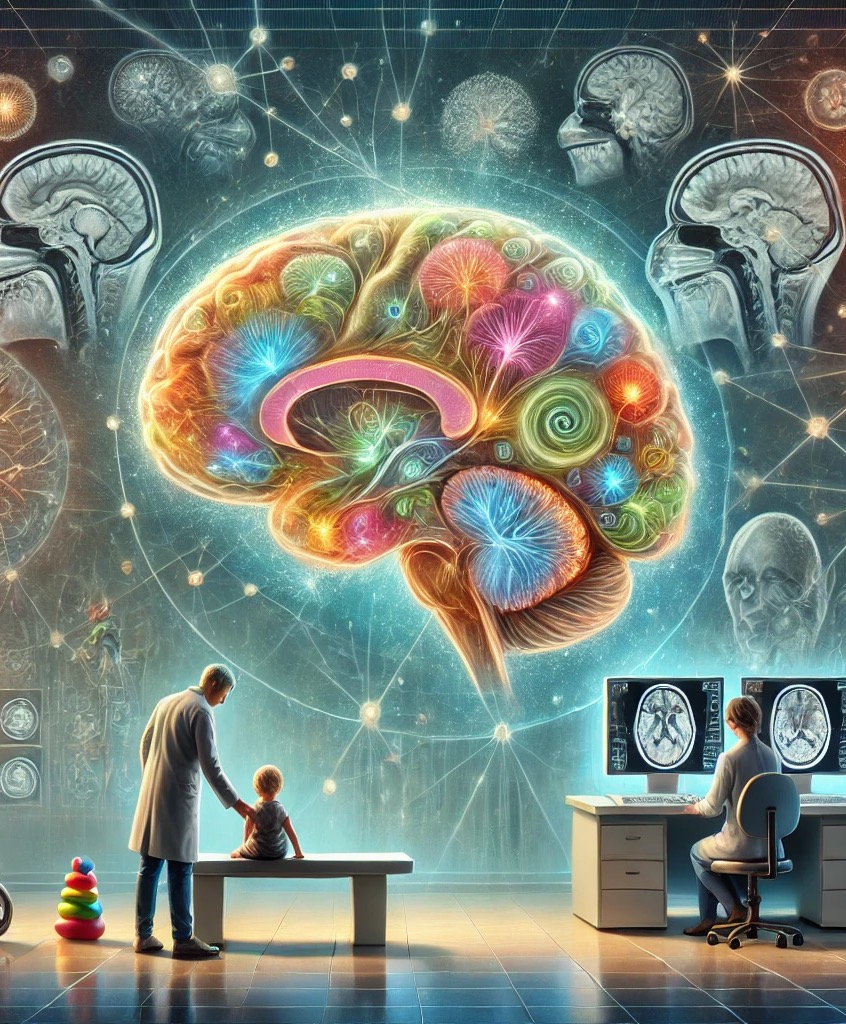 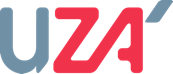 Paediatric Neuroradiology
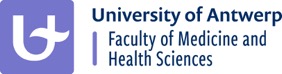 Image generated with DALL-E AI Image Generator
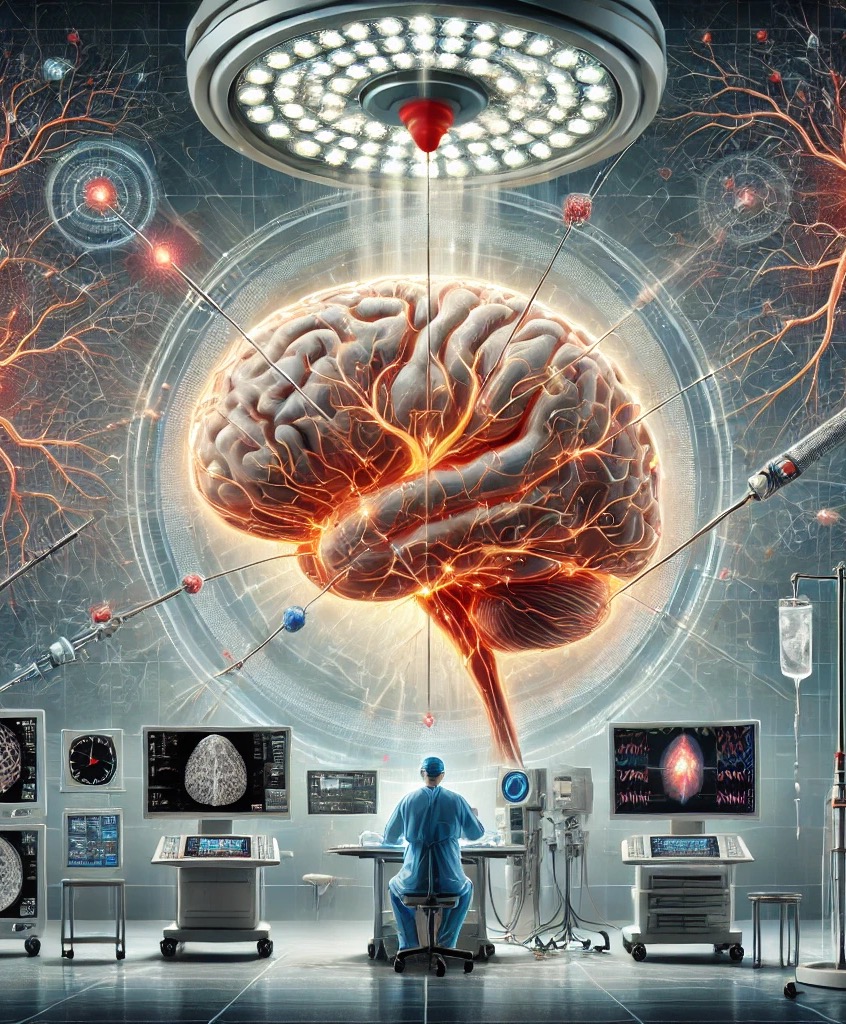 Interventional Neuroradiology
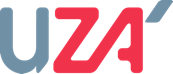 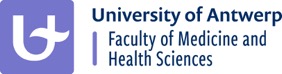 Image generated with DALL-E AI Image Generator
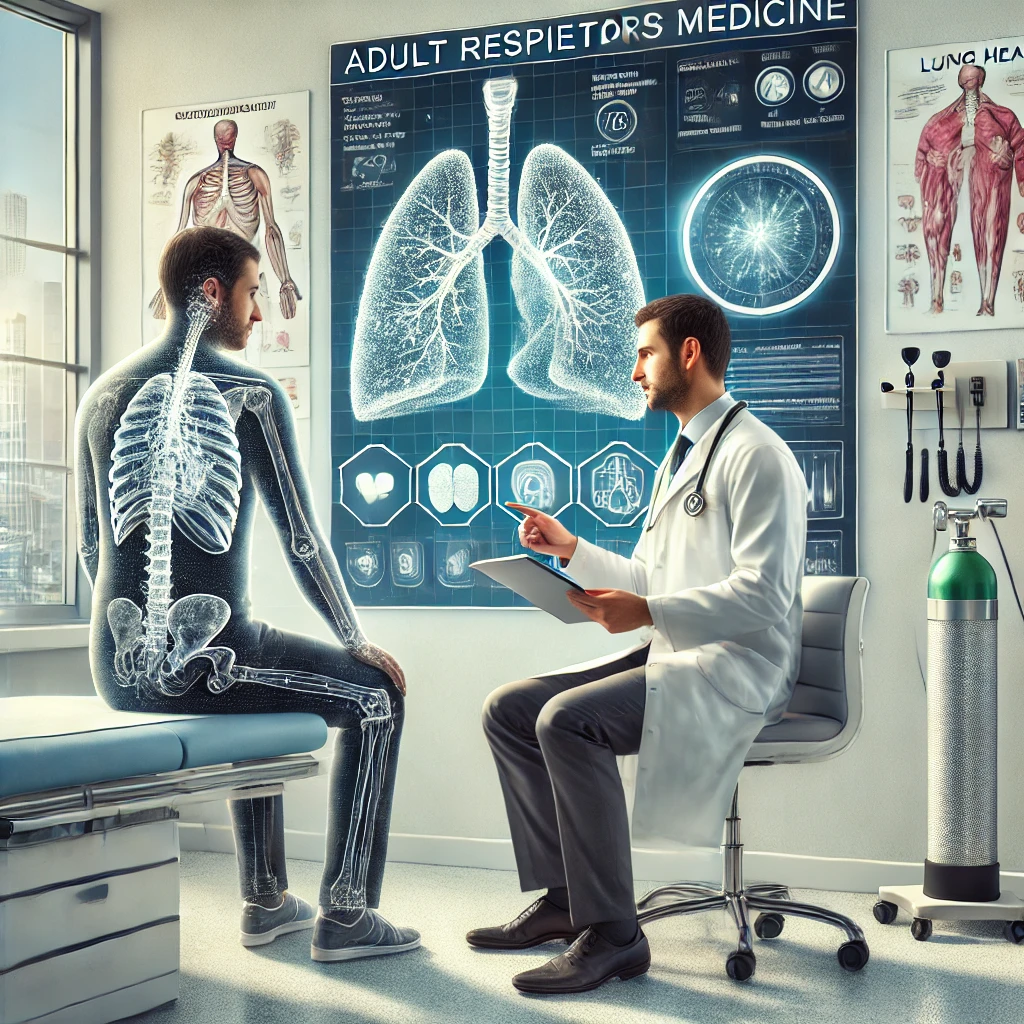 HERMES Adult Respiratory Medicine
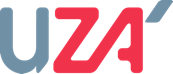 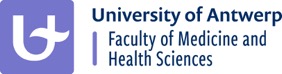 Image generated with DALL-E AI Image Generator
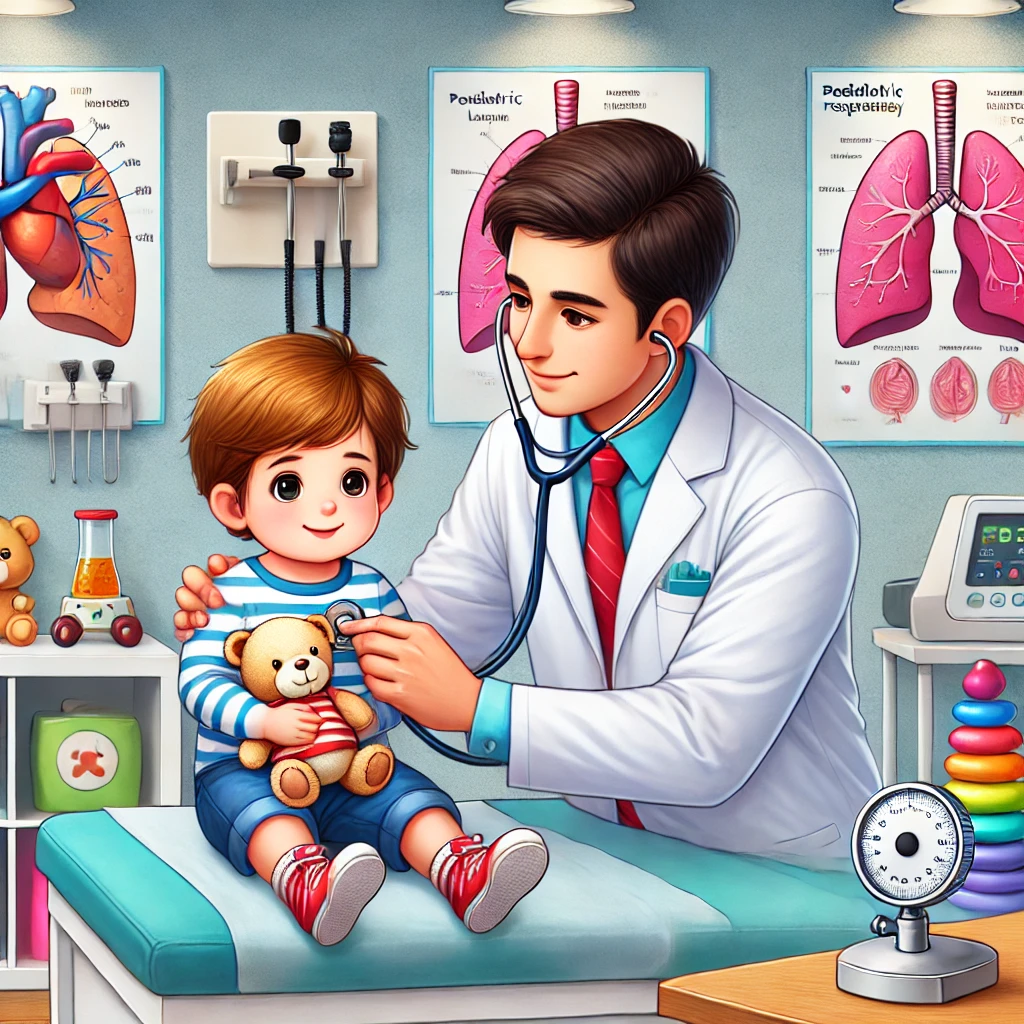 HERMES Paediatric Repiratory Medicine
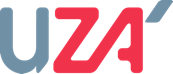 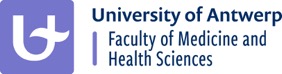 Image generated with DALL-E AI Image Generator